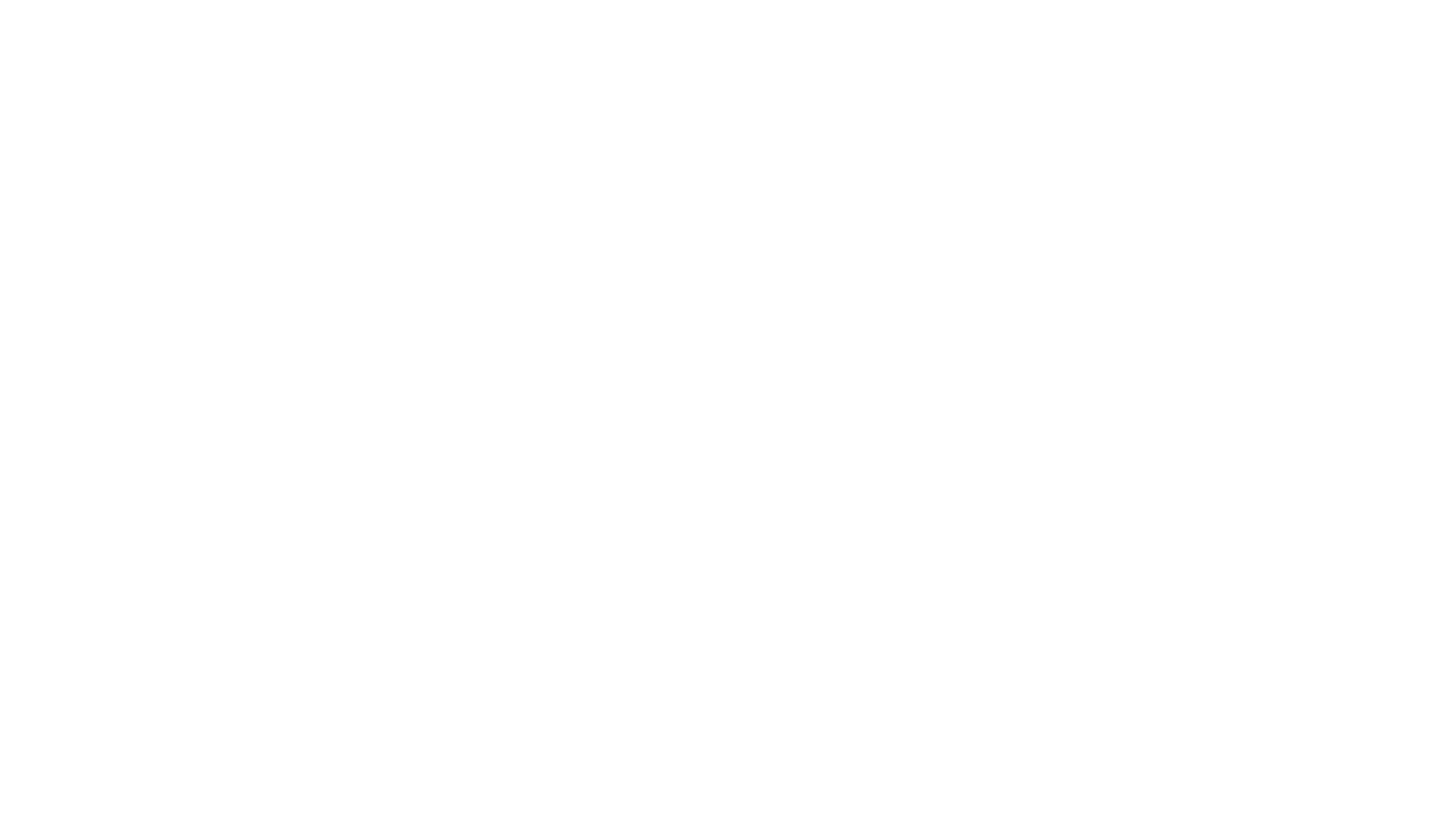 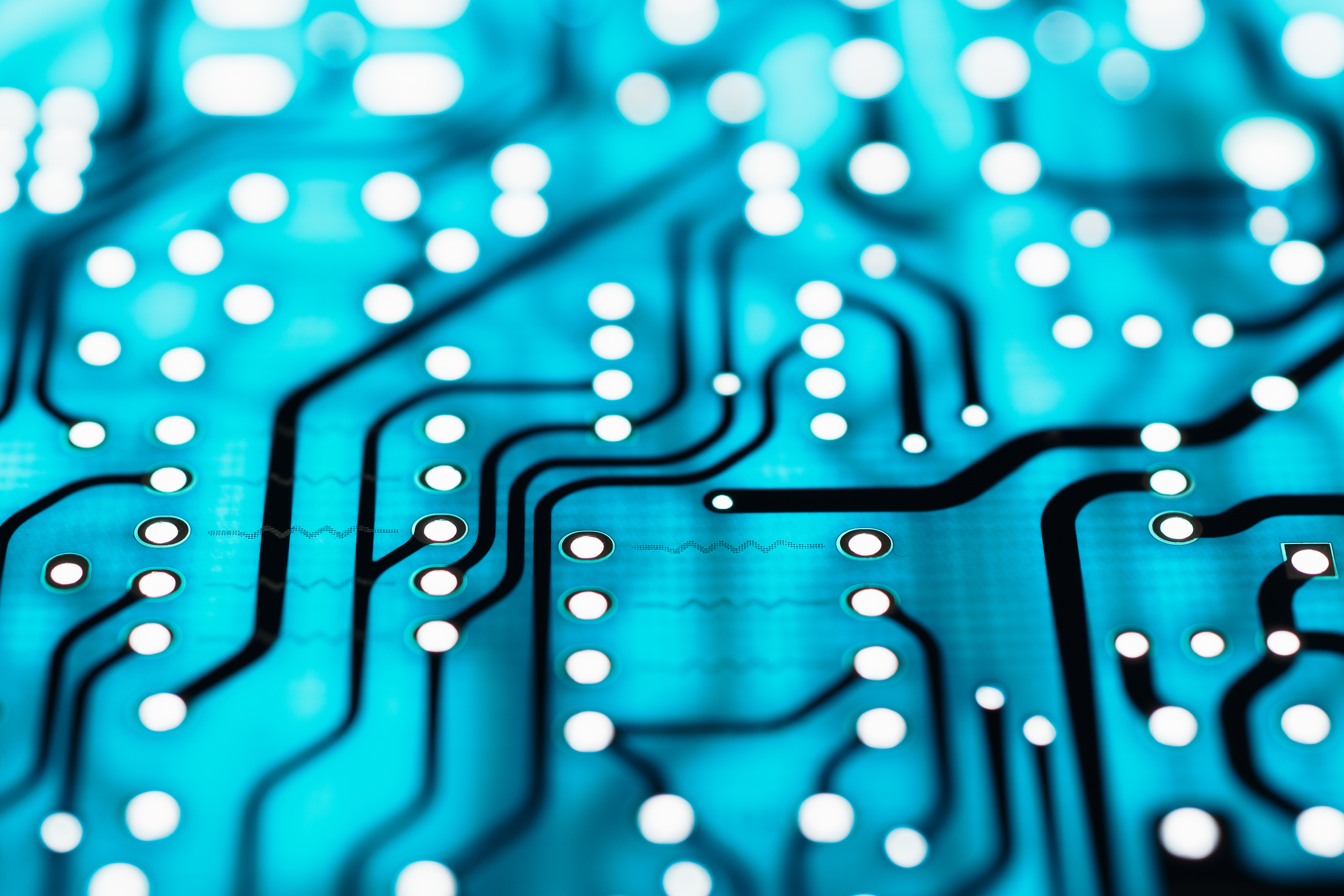 Roma, 24.02.2024LA CONSULENZA TECNICA D’UFFICIO
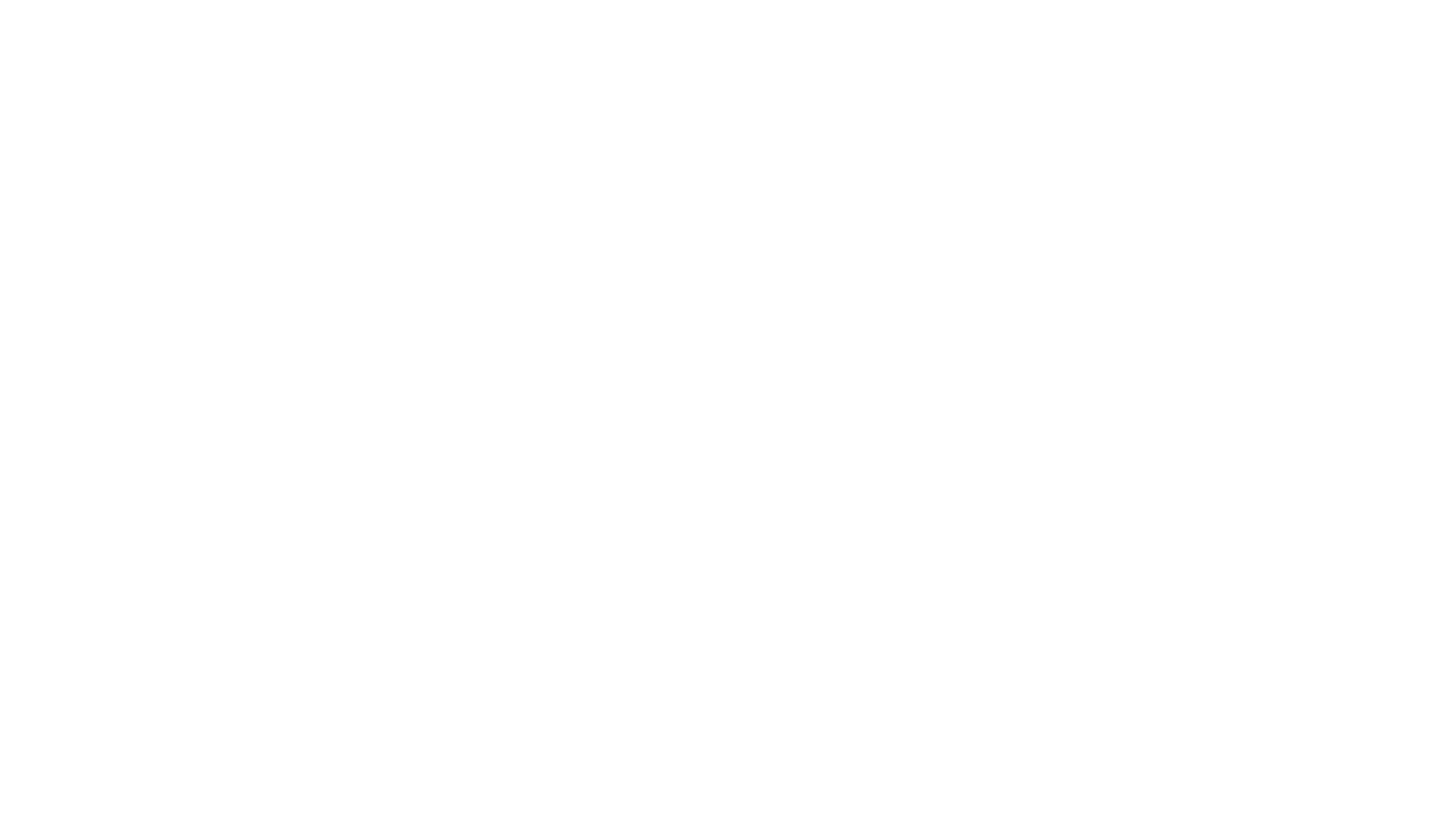 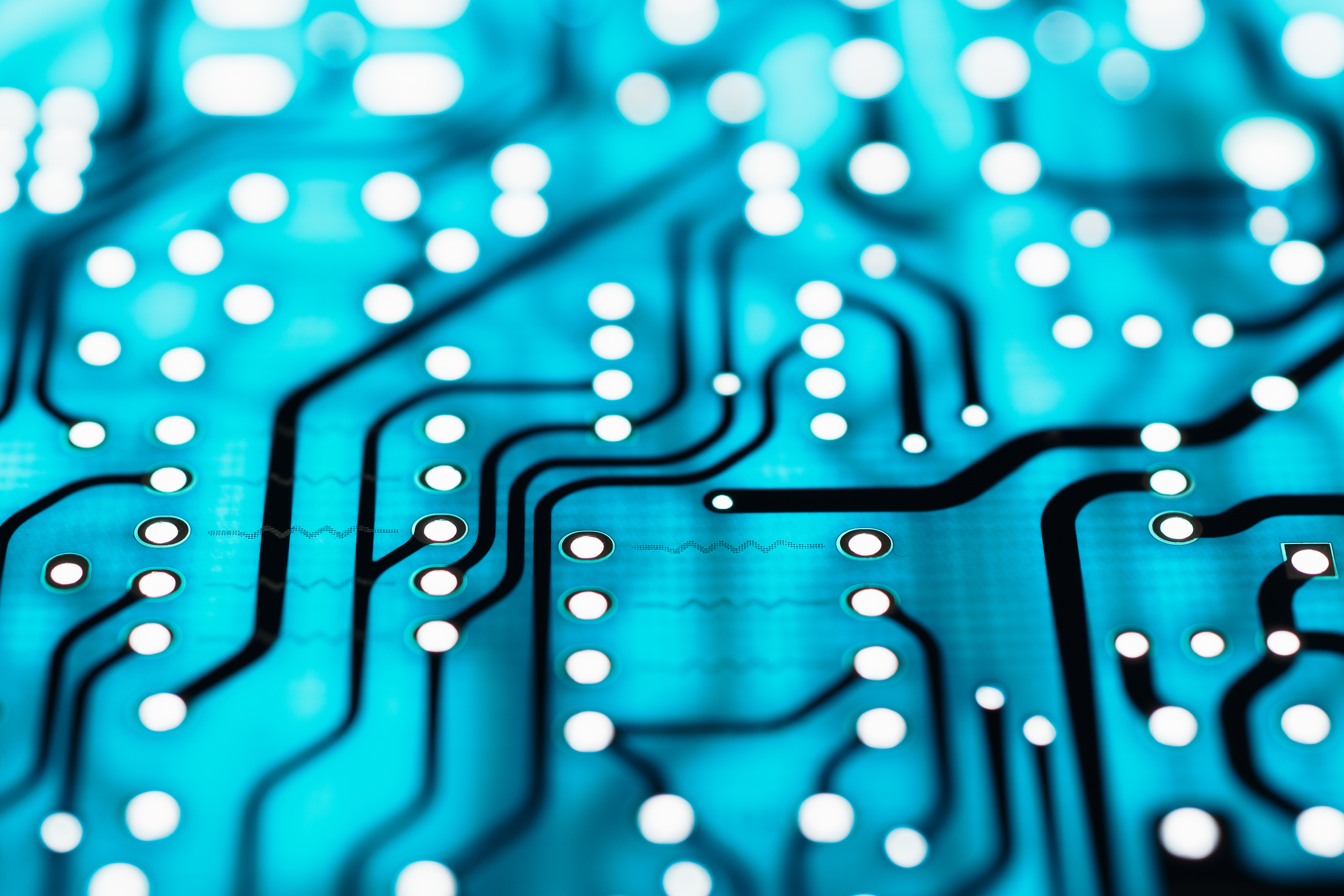 Cos’è la consulenza tecnica d’ufficio
La consulenza tecnica d'ufficio è l'attività esercitata da un esperto, a cui il giudice ricorre nell'ambito del processo, per ottenere nozioni specialistiche su dati di particolare complessità ovvero per svolgere indagini che richiedono specifiche competenze e conoscenze.
NORMATIVA DI RIFERIMENTO
La normativa di riferimento è contenuta nel codice di procedura civile nel capo II, dedicato agli ausiliari del giudice (artt. 61 - 64 c.p.c) e nella sezione III del titolo I dedicato al procedimento davanti al tribunale (artt. 191 -201 c.p.c). 
Ulteriori norme sono previste nell’ambito delle Disposizioni di attuazione al Codice di Procedura Civile (artt. 13 – 24 bis Disp. Att. C.p.c.)
Chi è il consulente tecnico d’ufficio
Quando per la risoluzione della controversia sono necessarie cognizioni in materie specifiche che il giudice non conosce e non è tenuto a conoscere e quando i fatti da accertare siano riscontrabili solo attraverso specifiche cognizioni od esperienze tecniche, l'organo giudicante può farsi assistere da uno o più consulenti tecnici.
Pertanto, il consulente tecnico d'ufficio è un professionista, che assume il ruolo di ausiliario del giudice.
Grazie alle sue specifiche conoscenze in campi del sapere umano diversi da quello giuridico (ad esempio, in ambito tecnico, scientifico o umanistico), il consulente tecnico è in grado di portare nel processo civile una valutazione puramente tecnica dei fatti della causa.
LE ATTIVITà DEL CONSULENTE TECNICO D’UFFICIO
Nell'esercizio del suo mandato il Consulente assiste alle udienze, può compiere le indagini che gli sono affidate dal giudice e può anche essere autorizzato a chiedere chiarimenti alle parti o ad assumere informazioni da terzi. 
Per documentare in concreto l'attività svolta, il consulente tecnico d'ufficio deve redigere verbale delle operazioni peritali espletate se interviene il giudice, in caso contrario deve redigere apposita relazione in cui indica anche le osservazioni delle parti.
A norma dell'art. 195 c.p.c. al consulente viene in genere demandato di redigere una relazione scritta finale (cd. CTU o consulenza tecnica d'ufficio).
Termini per il deposito della CTU e per le osservazioni
La relazione viene trasmessa dal consulente alle parti entro i termini indicati dal giudice nell'ordinanza resa all'udienza di giuramento del CTU. A quel punto le parti possono trasmettere al consulente le proprie osservazioni (anche per queste il giudice avrà già fissato con la medesima ordinanza appositi termini).
Una volta ricevute le osservazioni il consulente tecnico d'ufficio dovrà depositare (nell'ultimo termine assegnato dal giudice) la relazione definitiva con le osservazioni delle parti e una sintetica valutazione sulle stesse.
A quel punto è anche possibile che il giudice, ai sensi dell'art. 196 c.p.c, disponga la rinnovazione delle indagini o la sostituzione del consulente per gravi motivi.
Il principio del judex peritus peritorum
Nel nostro ordinamento vige il principio "judex peritus peritorum": il giudice di merito può disattendere le argomentazioni tecniche contenute nella relazione del consulente tecnico d'ufficio, sostituendo ad esse altre argomentazioni, tratte da proprie personali cognizioni tecniche. 
Ma il giudice non può sottrarsi all'obbligo di motivare le ragioni che lo inducono a discostarsi dalle valutazioni formulate dall'ausiliario.
La CTU e la garanzia del principio del contraddittorio
Sottratta alla disponibilità delle parti e affidata al prudente apprezzamento del giudice di merito, la consulenza tecnica d'ufficio si colloca tra i mezzi di prova solo in senso lato, in quanto non può essere disposta per ovviare a delle carenze probatorie imputabili alle parti stesse o per la ricerca delle prove che le parti hanno l'onere di fornire.
Ne discende che questo strumento di valutazione, sotto il profilo tecnico-scientifico, di dati già acquisiti non può essere utilizzato per esonerare le parti dall'onere della prova gravante su di esse.
La garanzia del principio del contraddittorio è piena anche rispetto a questo mezzo probatorio. Infatti, il consulente tecnico d'ufficio ha l'obbligo di dare avviso dell'inizio delle operazioni peritali e alle parti è accordata la facoltà di parteciparvi e di nominare propri consulenti.
Le parti ed i loro consulenti tecnici possono presenziare fisicamente alle operazioni, fare richieste, presentare contestazioni ed osservazioni, delle quali dovrà tenere conto sia il consulente tecnico, sia il giudicante nell'assumere e motivare la decisione.
LA NORMATIVA .1
CODICE DI PROCEDURA CIVILE
LIBRO I 
TITOLO I (Degli organi giudiziari) 
CAPO III (Del consulente tecnico, del custode e degli altri ausiliari del giudice)
Art. 61 c.p.c. «CONsulente tecnico»
Quando è necessario, il giudice può farsi assistere, per il compimento di singoli atti o per tutto il processo, da uno o più consulenti di particolare competenza tecnica [191, 217, 259, 260, 424, 441, 445, 689; c.c. 419] (1) (2).
La scelta dei consulenti tecnici deve essere normalmente fatta tra le persone iscritte in albi speciali formati a norma delle disposizioni di attuazione al presente Codice [disp. att. 13 e ss., 146] (3).
(1) La norma si riferisce al consulente tecnico nominato discrezionalmente dal giudice e scelto tra gli iscritti negli appositi albi. Tale professionista assume il ruolo di ausiliario del giudice ed il suo compito è quello di dare una valutazione puramente tecnica dei fatti della causa, di cui non può essere investito lo stesso organo giudicante.
(2) In via generale l'attività del c.t.u. non può essere considerata un mezzo di prova in senso proprio, in quanto ha solo la finalità di fornire al giudice una valutazione tecnica degli elementi acquisiti, fornendo una possibile soluzione a questioni che necessitano di specifiche conoscenze. Di conseguenza, si esclude che la consulenza tecnica possa essere sostitutiva dell'onere probatorio che incombe sulle parti (si cfr. art. 2697 del c.c.).
(3) Presso ogni Tribunale vengono istituiti gli albi dove vengono iscritti i professionisti che il giudice può nominare quali C.T.U.. Tali elenchi vengono suddivisi per categorie, al fine di agevolare la scelta del consulente da parte del giudice.
Art. 62 «attività del consulente»
Il consulente compie le indagini che gli sono commesse dal giudice (1) e fornisce, in udienza e in camera di consiglio, i chiarimenti che il giudice gli richiede a norma degli articoli 194 e seguenti, e degli articoli 441 e 463 [disp. att. 90, 91, 92] (2) (3).
(1) La consulenza tecnica può essere di due tipi, deducente o percipiente. La prima si ha quando il giudice affida al consulente il semplice incarico di valutare fatti già accertati o dati preesistenti, in tal caso la sua attività non può produrre prova. Nel secondo caso invece, al consulente tecnico d’ufficio è conferito l’incarico dì accertare fatti non altrimenti accertabili se non con l’impiego di tecniche o conoscenze particolari. Solo in quest'ultimo caso la c.t.u. diventa una fonte diretta di prova ed è utilizzabile al pari di ogni altra prova ritualmente acquisita al processo.(2) La norma si riferisce ai chiarimenti che devono essere forniti esclusivamente sui fatti specificamente indicati dalle parti e, quindi, dal giudice, formulati in quesiti sottoposti all'attenzione del c.t.u.. In appello, oggetto di tali quesiti può anche essere una precedente consulenza e questo costituisce l'unico modo, per il giudice di secondo grado, di contestare le conclusioni del consulente nominato nel grado precedente.Per ciò che concerne il potere del giudice, questo può contestare le conclusioni del c.t.u., dandone piena spiegazione nella motivazione della sentenza.Diversamente, se concorda con esse, in motivazione può anche limitarsi a farvi espresso rinvio.
(3) Gli articoli 441 e 463 c.p.c. devono intendersi sostituiti ad opera della legge 11 agosto 1973 n.533 nelle controversie in materia di lavoro, con gli artt. 424 e 445.
Art. 63 Obbligo di assumere l'incarico e ricusazione del consulente
Il consulente scelto tra gli iscritti in un albo ha l'obbligo di prestare il suo ufficio, tranne che il giudice riconosca che ricorre un giusto motivo di astensione [192]. (1).
Il consulente può essere ricusato dalle parti per i motivi indicati nell'articolo 51 (2).
Della ricusazione del consulente conosce il giudice che l'ha nominato [disp. att. 89].
(1) La norma va letta unitamente al disposto di cui all'art. 51 del c.p.c., con la conseguenza che l'obbligo di astensione del consulente tecnico e la possibilità della sua ricusazione sussistono nella sola ipotesi in cui il consulente abbia già prestato assistenza come tale in altro grado del processo, al fine di garantire che il nuovo accertamento avvenga senza preconcetti o altri condizionamenti, in una condizione di oggettiva imparzialità.
(2) Per ciò che concerne l'ipotesi in cui il consulente tecnico non si sia astenuto nonostante la presenza di una delle cause di astensione obbligatoria di cui all'art. 51 del c.p.c., le parti possono proporre istanza di ricusazione nei modi e nelle forme previste dall'art. 192 del c.p.c.. Infatti, in caso di mancata presentazione dell'istanza di ricusazione entro il termine di cui alla predetta norma resta preclusa alle parti la possibilità di far valere successivamente la situazione di incompatibilità, le quali non potranno nemmeno proporre ricorso per cassazione.
Art. 51 c.p.c. astensione del giudice
Il giudice ha l'obbligo di astenersi [disp. att. 78] (1):
1) se ha interesse nella causa o in altra vertente su identica questione di diritto;
2) se egli stesso o la moglie è parente fino al quarto grado [o legato da vincoli di affiliazione], o è convivente o commensale abituale di una delle parti o di alcuno dei difensori;
3) se egli stesso o la moglie ha causa pendente o grave inimicizia o rapporti di credito o debito con una delle parti o alcuno dei suoi difensori;
4) se ha dato consiglio o prestato patrocinio [82] nella causa, o ha deposto in essa come testimone, oppure ne ha conosciuto come magistrato in altro grado del processo o come arbitro [810] o vi ha prestato assistenza come consulente tecnico [61];
5) se è tutore, curatore [c.c. 343, 392], procuratore, agente o datore di lavoro di una delle parti; se, inoltre, è amministratore o gerente di un ente, di un'associazione anche non riconosciuta [36 c.c.], di un comitato [39 c.c.], di una società [2247 c.c.] o stabilimento che ha interesse nella causa (2) (3).
In ogni altro caso in cui esistono gravi ragioni di convenienza, il giudice può richiedere al capo dell'ufficio l'autorizzazione ad astenersi; quando l'astensione riguarda il capo dell'ufficio, l'autorizzazione è chiesta al capo dell'ufficio superiore (4) (5).
(1) Si tratta di ipotesi tassativamente previste essendo l'elencazione specifica, in modo da individuarle tutte con certezza e di graduarle secondo la gravità. Si prevede infatti della c.d. astensione obbligatoria, intendendosi una sorta di incapacità soggettiva del giudice, ovvero un obbligo di rinunciare ad esercitare le sue funzioni giurisdizionali per motivi personali o per uffici o funzioni precedentemente svolti.
(2) Le ipotesi di astensione obbligatoria attengono sia all'interesse diretto del giudice, che sussiste quando lo stesso è titolare di un rapporto giuridico dipendente, connesso o incompatibile con quello oggetto del processo (nn. 1 a 4), sia all'interesse indiretto, che attiene ad una relazione di legame o contrasto che ha il giudice nei confronti di soggetti a vario titolo coinvolti nella causa (n. 5).
(3) La norma si applica anche al giudice di pace in base a quanto previsto dalla l. 21-11-1991, n. 374, la quale estende i casi di astensione previsti nel presente articolo e dispone la astensione obbligatoria anche nel caso di sussistenza attuale o anche passata di rapporti di collaborazione o lavoro autonomo con una delle parti in giudizio.
(4) Questo comma disciplina l'ipotesi della astensione facoltativa, determinata da ragioni di opportunità. Si tratta di una clausola aperta e la discrezionalità qui prevista si riferisce solo alla valutazione delle ragioni di astensione, che una volta riconosciute, determina l'inizio del procedimento. In questi casi, il giudice deve richiedere una autorizzazione al capo dell'ufficio giudiziario, non bastando, a differenza del caso precedente, la sua semplice dichiarazione.
(5) Nonostante la norma indichi un "obbligo" di astenersi, appare più corretto parlare di onere di astenersi per non essere ricusato. Infatti, in caso di mancata astensione, obbligatoria o riconosciuta, sorge il potere delle parti di provocare la ricusazione (si cfr. 52), e nel caso di astensione obbligatoria si determinano conseguenze sul piano disciplinare e la nullità degli atti del giudizio compiuti dal giudice non astenutosi (si cfr. 158).
Art. 64 Responsabilità del consulente
Si applicano al consulente tecnico le disposizioni del Codice penale relative ai periti (1).
In ogni caso, il consulente tecnico che incorre in colpa grave nell'esecuzione degli atti che gli sono richiesti, è punito con l'arresto fino a un anno o con l'ammenda fino a diecimilatrecentoventinove euro (2). 
Si applica l'articolo 35 del Codice penale. In ogni caso è dovuto il risarcimento dei danni causati alle parti (3).
(1) L'inciso della norma fa riferimento alla responsabilità penale del c.t.u., in relazione alla quale vengono in rilievo l'art. 314 del c.p. e ss. relativi al peculato, l'art. 366 del c.p. in caso di rifiuto di uffici legalmente dovuti e infine l'art. 373 del c.p. in relazione alla falsa perizia o interpretazione.
(2) In tema di responsabilità civile, la norma si riferisce alla responsabilità extracontrattuale che sussiste nei soli casi di dolo e colpa grave nell'esecuzione dell'incarico.Tuttavia, risulta problematica l'individuazione in concreto dei casi di colpa grave, che sembra da escludersi nei soli casi di errore anche se causati da imperizia.Infine, diversamente dal cancelliere e dall'ufficiale giudiziario (si cfr.60), la norma in analisi configura anche una responsabilità disciplinare in quanto il c.t.u. appartiene al relativo ordine professionale ed è anche iscritto all'apposito albo presso gli uffici giudiziari.
(3) Secondo l'opinione dottrinale prevalente il danno causato dalla condotta del consulente è risarcibile solo se provato. Inoltre, al risarcimento può unirsi anche la diversa azione di indebito soggettivo di cui all'art. 2036 del c.c. per l'ingiustificato arricchimento del consulente, esperibile dalla parte che abbia anticipato le spese della consulenza, poi dichiarata nulla.
Art. 191 Nomina del consulente tecnico
Nei casi previsti dagli articoli 61 e seguenti (1) il giudice istruttore, con ordinanza ai sensi dell’articolo 183, quarto comma, o con altra successiva ordinanza (2), nomina un consulente, formula i quesiti e fissa l'udienza nella quale il consulente deve comparire [22 disp. att.] (3)(4).
Possono essere nominati più consulenti soltanto in caso di grave necessità o quando la legge espressamente lo dispone (5).
(1) Il giudice istruttore può farsi assistere da uno o più consulenti tecnici (quali ingegneri, architetti, medici o altri professionisti), per l'intero processo o per il compimento di singoli atti, quando ciò risulti "necessario" (art. 61 del c.p.c.). La necessità è valutata discrezionalmente dal giudice, che può disattendere le richieste di parte e fare ricorso anche a conoscenze specialistiche che egli stesso abbia acquisito direttamente attraverso studi o ricerche personali.
(2) Il giudice istruttore nomina il consulente tecnico d'ufficio con un'ordinanza istruttoria, tipicamente revocabile e modificabile da colui che l'ha pronunciata (art. 177 del c.p.c.) e non vincolante per il collegio in sede decisionale (art. 178 del c.p.c.).
(3) Comma così sostituito dalla legge 18 giugno 2009, n. 69, con decorrenza dal 4 luglio 2009.Il comma previgente recitava: "Nei casi di cui agli artt. 61 ss. Il giudice istruttore, con l’ordinanza prevista nell’art. 187 ultimo comma o con altra successiva, nomina un consulente tecnico e fissa l’udienza nella quale questi deve comparire".Il giudice può nominare il C.T.U. in qualunque momento del processo, addirittura già nella prima udienza di trattazione ex art. 183 del c.p.c..La prassi secondo la quale il quesito veniva formulato con il provvedimento di nomina è stata recepita dalla nuova formulazione dell'articolo.(4) Articolo modificato dal D. Lgs. 10 ottobre 2022 n. 149 (c.d. "Riforma Cartabia").
(5) Qualora manchi una soluzione comune ai diversi consulenti tecnici nominati, solitamente vengono redatte una relazione di maggioranza e una di minoranza, tra le quali il giudice può scegliere fornendo adeguata motivazione.
LA NORMATIVA .2
CODICE DI PROCEDURA CIVILE 
LIBRO SECONDO - Del processo di cognizione 
Titolo I - Del procedimento davanti al tribunale 
Capo II - Dell'istruzione della causa 
Sezione III - Dell'istruzione probatoria
Art. 192Astensione e ricusazione del consulente
L'ordinanza è notificata al consulente tecnico a cura del cancelliere, con invito a comparire all'udienza fissata dal giudice.
Il consulente che non ritiene di accettare l'incarico o quello che, obbligato a prestare il suo ufficio, intende astenersi, deve farne denuncia o istanza al giudice che l'ha nominato almeno tre giorni prima dell'udienza di comparizione (1); nello stesso termine le parti debbono proporre le loro istanze di ricusazione, depositando nella cancelleria ricorso al giudice istruttore (2).
Questi provvede con ordinanza non impugnabile [89 disp. att.] (3).
(1) La norma distingue tra il c.t.u. non iscritto nell'albo speciale del tribunale (13 disp. att.), che ha la possibilità di non accettare l'incarico senza dover motivare tale scelta (con l'unico dovere di denunciare tale intenzione al giudice che lo ha nominato) e il consulente tecnico iscritto nell'albo: quest'ultimo, al contrario, ha l'obbligo di prestare il suo ufficio, a meno che sussista un valido motivo di astensione, per l'istanza della quale il consulente deve depositare apposito ricorso.
(2) Le parti possono ricusare il consulente tecnico d'ufficio per i motivi di cui agli artt. 51 e 52 c.p.c. Per la presentazione dell'istanza è previsto un termine di almeno tre giorni antecedenti all'udienza di comparizione: sulla natura perentoria o meno del termine vi è discordanza di opinioni.
(3) Il provvedimento del giudice istruttore relativo all'istanza di astensione o ricusazione è steso in calce al ricorso del consulente o della parte. Il c.t.u. è tenuto a comparire davanti al giudice istruttore anche se è stato nominato dal collegio.
Art. 193 Giuramento del consulente
All'udienza di comparizione il giudice istruttore ricorda al consulente l'importanza delle funzioni che è chiamato ad adempiere, e ne riceve il giuramento di bene e fedelmente adempiere le funzioni affidategli al solo scopo di fare conoscere al giudice la verità [19 disp. att.](1).
In luogo della fissazione dell'udienza di comparizione per il giuramento del consulente tecnico d'ufficio il giudice può assegnare un termine per il deposito di una dichiarazione sottoscritta dal consulente con firma digitale, recante il giuramento previsto dal primo comma. Con il medesimo provvedimento il giudice fissa i termini previsti dall'articolo 195, terzo comma(2).
(1) Il giuramento può essere prestato anche in un momento successivo al conferimento dell'incarico, prima del deposito della relazione peritale.Il rifiuto di prestare giuramento da parte del consulente iscritto negli appositi albi speciali è punito con la reclusione fino a sei mesi o con la multa da euro trenta a cinquecentosedici (art. 366 del c.p., secondo comma «Rifiuto di uffici legalmente dovuti»).
(2) Comma inserito dal D. Lgs. 10 ottobre 2022, n. 149 (c.d. "Riforma Cartabia").Il D. Lgs. 10 ottobre 2022, n. 149, come modificato dalla L. 29 dicembre 2022, n. 197, ha disposto:- (con l'art. 35, comma 2) che "Salvo quanto previsto dal secondo periodo, le disposizioni degli articoli 127, terzo comma, 127-bis, 127-ter e 193, secondo comma, del codice di procedura civile, quelle previste dal capo I del titolo V-ter delle disposizioni per l'attuazione del codice di procedura civile e disposizioni transitorie, di cui al regio decreto 18 dicembre 1941, n. 1368, nonché quelle previste dall'articolo 196-duodecies delle medesime disposizioni per l'attuazione del codice di procedura civile e disposizioni transitorie, introdotti dal presente decreto, si applicano a decorrere dal 1° gennaio 2023 anche ai procedimenti civili pendenti davanti al tribunale, alla corte di appello e alla Corte di cassazione. Le disposizioni degli articoli 196-quater e 196-sexies delle disposizioni per l'attuazione del codice di procedura civile e disposizioni transitorie, introdotti dal presente decreto, si applicano ai dipendenti di cui si avvalgono le pubbliche amministrazioni per stare in giudizio personalmente dal 28 febbraio 2023";- (con l'art. 35, comma 3) che "Davanti al giudice di pace, al tribunale per i minorenni, al commissario per la liquidazione degli usi civici e al tribunale superiore delle acque pubbliche, le disposizioni degli articoli 127, terzo comma, 127-bis, 127-ter e 193, secondo comma, del codice di procedura civile e quelle dell'articolo 196-duodecies delle disposizioni per l'attuazione del codice di procedura civile e disposizioni transitorie, di cui al regio decreto 18 dicembre 1941, n. 1368, introdotti dal presente decreto, hanno effetto a decorrere dal 1° gennaio 2023 anche per i procedimenti civili pendenti a tale data".
Art. 194 Attività del consulente
Il consulente tecnico assiste alle udienze alle quali è invitato dal giudice istruttore; compie, anche fuori della circoscrizione giudiziaria, le indagini di cui all'articolo 62 (1), da sé solo o insieme col giudice secondo che questi dispone. Può essere autorizzato a domandare chiarimenti alle parti, ad assumere informazioni da terzi (2) e a eseguire piante, calchi e rilievi (3).
Anche quando il giudice dispone che il consulente compia indagini da sé solo, le parti possono intervenire alle operazioni in persona e a mezzo dei propri consulenti tecnici e dei difensori (4), e possono presentare al consulente, per iscritto o a voce, osservazioni e istanze [90, 91, 92 disp. att.].
(1) Il riferimento all'art. 62 del c.p.c. indica le indagini che il giudice istruttore commissiona al consulente tecnico mediante la formulazione del quesito peritale.
(2) Il consulente che necessiti di assumere informazioni da terzi non ha bisogno di alcuna autorizzazione se le notizie riguardino fatti secondari della controversia: diversamente, trattandosi di fatti costitutivi, sarà necessario che le parti li abbiano dedotti e provati.Quanto ai documenti non già acquisiti al processo, il consulente potrà esaminarli purché essi siano reciprocamente comunicati alle parti, per il rispetto del principio del contraddittorio.
(3) Il c.t.u. è tenuto ad accertare i fatti di natura tecnica ed accessoria sottoposti alla sua indagine, non i fatti costitutivi della domanda o delle eccezioni, che vanno provati dalle parti, sulle quali incombe pur sempre l'onus probandi. Sono, infatti, destinate a non essere ammesse le richieste di c.t.u. che abbiamo fini meramente esplorativi a vantaggio di una sola delle parti.
(4) Per il principio del contraddittorio, è consentito alle parti di nominare propri consulenti tecnici e di poter assistere, a mezzo di questi o dei propri difensori, alle indagini effettuate dal consulente d'ufficio senza l'intervento del giudice.Per consentire a tutti una paritaria partecipazione, il consulente tecnico è tenuto a comunicare alle parti, tramite i loro difensori o consulenti di parte, giorno, ora e luogo di inizio delle operazioni peritali. In mancanza di questa comunicazione, si deve ritenere che la consulenza sia affetta da nullità relativa, che resterebbe sanata se non eccepita nella prima difesa successiva al deposito della relazione. Tuttavia, affinché la consulenza possa dichiararsi a tutti gli effetti nulla, è necessario che il mancato avviso dell'inizio delle operazioni peritali abbia comportato un concreto pregiudizio al diritto di difesa della parte non informata (ad esempio, se questa vi ha comunque partecipato, la consulenza non potrà essere nulla).
Art. 195 Processo verbale e relazione
Delle indagini del consulente si forma processo verbale, quando sono compiute con l'intervento del giudice istruttore, ma questi può anche disporre che il consulente rediga relazione scritta (1).
Se le indagini sono compiute senza l'intervento del giudice, il consulente deve farne relazione, nella quale inserisce anche le osservazioni e le istanze delle parti.
La relazione deve essere trasmessa dal consulente alle parti costituite nel termine stabilito dal giudice con ordinanza resa all'udienza di cui all'articolo 193. Con la medesima ordinanza il giudice fissa il termine entro il quale le parti devono trasmettere al consulente le proprie osservazioni sulla relazione e il termine, anteriore alla successiva udienza, entro il quale il consulente deve depositare in cancelleria la relazione, le osservazioni delle parti e una sintetica valutazione sulle stesse (2)(3).
(1) Sebbene si comprenda come il legislatore abbia inteso privilegiare il principio dell'oralità anche nell'ambito della consulenza tecnica, lo svolgimento delle indagini direttamente alla presenza del giudice istruttore, con redazione da parte del cancelliere del relativo processo verbale, costituisce una ipotesi del tutto residuale nella prassi.La riforma del 2009 ha preso atto di tale consuetudine disciplinando in maniera più dettagliata il deposito della relazione peritale scritta (si sottolinea che questo documento, a differenza del verbale d'udienza, non è un atto pubblico e non fa pertanto pubblica fede).Viene stabilito un doppio termine: il primo è quello entro cui il c.t.u. deve depositare la relazione in cancelleria; il secondo è, invece, quello entro il quale le parti possono depositare le rispettive osservazioni alle risultanze peritali.In ogni caso le parti possono presentare le proprie osservazioni nel corso dell'intera indagine: secondo la giurisprudenza, il mancato inserimento nella relazione delle osservazioni delle parti non comporta la nullità della consulenza, essendo sufficiente che il c.t.u. ne abbia tenuto conto nella redazione del proprio atto.
(2) Il termine per il deposito della relazione è ritenuto ordinatorio: il deposito oltre tale termine non comporta la nullità della consulenza, ma può, al più, giustificare una legittima richiesta di sostituzione del c.t.u., al quale è possibile anche chiedere il risarcimento del danno (oltre alla responsabilità penale che possa eventualmente essere riscontrata).
(3) Comma così sostituito dalla l. 18 giugno 2009, n. 69, con decorrenza dal 4 luglio 2009.Il comma previgente recitava: "La relazione deve essere depositata in cancelleria nel termine che il giudice fissa".
Art. 196 Rinnovazione delle indagini e sostituzione del consulente
Il giudice ha sempre la facoltà di disporre la rinnovazione delle indagini (1) e, per gravi motivi, la sostituzione del consulente tecnico (2).
(1) Il giudice istruttore ha il potere discrezionale di ordinare la rinnovazione delle indagini. Ciò si verificherà quando i risultati della perizia risultino insoddisfacenti o idonei al raggiungimento dello scopo per cui era stato ordinata l'indagine del c.t.u., oppure quando la consulenza sia affetta da vizi di forma tali da aver comportato la lesione del diritto di difesa di una delle parti.Questioni meramente relative alla chiarezza della relazione, invece, possono essere risolte dal giudice con una semplice richiesta di chiarimenti. Va ricordato che il giudice viene definito anche peritus peritorum in quanto egli non è vincolato per legge ad aderire alle conclusioni del consulente tecnico da lui nominato. Se intende, tuttavia, condividere i risultati della perizia, sarà tenuto a darne adeguata motivazione solo laddove le parti o i loro consulenti abbiano avanzato precise censure, che esigono una replica. Allo stesso modo, il dovere di motivazione sussiste però anche laddove il giudice intenda discostarsi dagli esiti della c.t.u.
(2) I "gravi motivi" di cui parla la norma, posti alla base della sostituzione del consulente d'ufficio, sono costituiti da gravi inadempienze compiute dal c.t.u., come la totale inadeguatezza della metodologia utilizzata per risolvere il quesito peritale, o l'inosservanza del termine entro il quale il consulente deve depositare la relazione (art. 195 del c.p.c.).
Richiesta di chiarimenti
Presuppone:
Scarsa chiarezza della relazione o del verbale
Insufficiente risposta alle osservazioni dei CTP
Eccessivo tecnicismo
Sostituzione del CTU
PRIMA del deposito della relazione
In presenza di gravi motivi, ad es.:
prolungato ritardo nel deposito dell’elaborato peritale (Cass. n. 2337/1985);
sopravvenuto motivo di ricusazione o conoscenza postuma di esso (Cass. n. 2125/1985);
grave negligenza o imperizia nello svolgimento delle operazioni;
Insufficienza degli accertamenti eseguiti o delle risposte fornite.
Rinnovazione delle indagini
Con lo stesso o con altro CTU
Insufficienza o inidoneità degli accertamenti eseguiti o delle risposte fornite ai quesiti posti dal giudice
Incapacità scientifica di svolgere l’incarico.
Rinnovazione delle indagini
Il giudice di appello che ha disposto la rinnovazione della CTU potrebbe accogliere le conclusioni della prima consulenza (Cass. 3240/1998)
Non sussiste obbligo per il GI di motivare il diniego di rinnovazione di una CTU (Cass. 20227/2010)
Prescinde dalla nullità della consulenza (in tal caso: obbligo)
Art. 197 Assistenza all'udienza e audizione in camera di consiglio
Quando lo ritiene opportuno il presidente invita il consulente tecnico ad assistere alla discussione davanti al collegio e ad esprimere il suo parere in camera di consiglio in presenza delle parti, le quali possono chiarire e svolgere le loro ragioni per mezzo dei difensori (1).
(1) Per il rispetto del principio del contraddittorio, la convocazione del consulente tecnico d'ufficio su invito del presidente del collegio richiede anche la presenza delle parti, attraverso i loro difensori e consulenti. Questi hanno però l'obbligo di ritirarsi prima che il giudice deliberi la decisione nel segreto della camera di consiglio.
Art. 198 Esame contabile
Quando è necessario esaminare documenti contabili e registri, il giudice istruttore può darne incarico al consulente tecnico, affidandogli il compito di tentare la conciliazione delle parti (1).
Il consulente sente le parti e, previo consenso di tutte, può esaminare anche documenti e registri non prodotti in causa. Di essi tuttavia senza il consenso di tutte le parti non può fare menzione nei processi verbali o nella relazione di cui all'articolo 195 (2).
Art. 199 Processo verbale di conciliazione
Se le parti si conciliano, si redige processo verbale della conciliazione (1), che è sottoscritto dalle parti e dal consulente tecnico e inserito nel fascicolo d'ufficio.
Il giudice istruttore attribuisce con decreto efficacia di titolo esecutivo al processo verbale (2).
(1) Il verbale di conciliazione è a tutti gli effetti una scrittura privata non autenticata e non un atto pubblico, poiché il consulente tecnico contabile non è un pubblico ufficiale e la sua firma non ha valore di autenticazione.
(2) Il giudice istruttore deve solo verificare la regolarità formale dell'atto (sottoscrizione delle parti e del c.t.u.), senza essere tenuto a dover valutare l'eventuale invalidità dell'atto. Egli si limita ad attribuire al verbale, con proprio decreto, efficacia di titolo esecutivo.Presunti vizi sostanziali della conciliazione raggiunta tra le parti potranno essere fatti valere solo in sede di opposizione all'esecuzione (art. 615 del c.p.c.).
Art. 200 Mancata conciliazione
Se la conciliazione delle parti non riesce, il consulente espone i risultati delle indagini compiute e il suo parere in una relazione, che deposita in cancelleria nel termine fissato dal giudice istruttore.
Le dichiarazioni delle parti, riportate dal consulente nella relazione, possono essere valutate dal giudice a norma dell'articolo 116 secondo comma (1).
(1) Va ricordato che il giudice può desumere argomenti di prova in generale dal contegno delle parti nel processo (art. 116, secondo comma, c.p.c.).
Art. 201 Consulente tecnico di parte
Il giudice istruttore, con l'ordinanza di nomina del consulente [191 c.p.c.], assegna alle parti un termine entro il quale possono nominare, con dichiarazione ricevuta dal cancelliere, un loro consulente tecnico [91, 145, 146 disp. att.] (1).
Il consulente della parte, oltre ad assistere a norma dell'articolo 194 alle operazioni del consulente del giudice, partecipa all'udienza e alla camera di consiglio ogni volta che vi interviene il consulente del giudice, per chiarire e svolgere, con l'autorizzazione del presidente, le sue osservazioni sui risultati delle indagini tecniche (2)(3).
(1) Il termine per la nomina del consulente tecnico di parte ha natura ordinatoria (art. 154 del c.p.c.). Qualora il giudice non abbia indicato alcun termine, si ritiene che le parti potranno nominare i propri consulenti fino a quando il c.t.u. non abbia iniziato le operazioni peritali.
(2) La scelta di avvalersi di una consulenza tecnica di parte è lasciata alla discrezione della parte, che può comunque partecipare alle operazioni peritali per mezzo del proprio difensore, nonché esprimere ogni opportuna valutazione sull'indagine svolta dal c.t.u. Addirittura, la parte che abbia la competenza professionale per farlo, potrà svolgere la funzione di consulente tecnico di parte nel proprio interesse.Il consulente di parte, quindi, si limita a coadiuvare la parte redigendo - presumibilmente con maggiore competenza tecnica della stessa o del suo difensore - una relazione scritta, un atto difensivo privo di autonomo valore probatorio. Eventuali ammissioni di fatti sfavorevoli contenute nella relazione del consulente di parte sono prive di valore confessorio, mancando ogni vincolatività per la parte rappresentata.
(3) Tra la parte e il proprio consulente tecnico viene stipulato un contratto di prestazione d'opera intellettuale (art. 2230 del c.c.). Pertanto, il compenso è dovuto all'esperto anche in caso di esito negativo della controversia.In ogni caso, comunque, le spese della consulenza di parte, al pari di quelle della consulenza di ufficio, vanno poste a carico della parte soccombente in giudizio: il giudice potrà liquidarle anche in misura inferiore a quanto effettivamente percepito dal consulente, se dovesse ritenere il compenso pattuito eccessivamente oneroso.
Art. 696 - Accertamento tecnico e ispezione giudiziale
Chi ha urgenza di far verificare, prima del giudizio, lo stato di luoghi o la qualità o la condizione di cose può chiedere, a norma degli articoli 692 e seguenti, che sia disposto un accertamento tecnico [191] o un'ispezione giudiziale [118, 258 ss.; c.c. 1513, 1697](1).
L'accertamento tecnico di cui al primo comma può comprendere anche valutazioni in ordine alle cause e ai danni relativi all'oggetto della verifica(2).
Il presidente del tribunale, [il pretore] o il giudice di pace provvede nelle forme stabilite negli articoli 694 e 695, in quanto applicabili, nomina il consulente tecnico e fissa la data dell'inizio delle operazioni (3).
(1) La Corte costituzionale è intervenuta a distanza di sei anni con due pronunce, la sentenza 22 ottobre 1990, n. 471 con cui ha dichiarato l'illegittimità costituzionale del presente comma nella parte in cui non consente di disporre accertamento tecnico o ispezione giudiziale sulla persona dell'istante e la sentenza 19 luglio 1996, n. 257 con cui ha dichiarato l'illegittimità costituzionale sempre del primo comma nella parte in cui non prevede che il giudice possa disporre accertamento tecnico o ispezione giudiziale anche sulla persona nei cui confronti l'istanza è proposta, dopo averne acquisito il consenso.
(2) Tale comma è stato aggiunto dal D.L. n. 35/2005 con decorrenza dal 1 marzo 2006. La riforma ha infatti recepito l'orientamento giurisprudenziale in base al quale l'accertamento tecnico deve comprendere ed includere tutti gli elementi conoscitivi necessari per le valutazioni che dovranno essere effettuate nel giudizio di merito. Ad oggi, grazie alla riforma, il giudice può chiedere al consulente tecnico di accertare le cause e l'entità del danno lamentato.
(3) Si precisa che secondo l'orientamento giurisprudenziale è ammissibile l'accertamento tecnico preventivo anche nei confronti della Pubblica Amministrazione nell'ipotesi in cui il provvedimento amministrativo possa ledere una posizione di diritto soggettivo. Diversamente, viene negata l'ammissibilità dell'atp nella diversa ipotesi in cui la situazione lesa non attenga ad un diritto soggettivo bensì ad un interesse legittimo.
Art. 696 bis Consulenza tecnica preventiva ai fini della composizione della lite
L'espletamento di una consulenza tecnica, in via preventiva, può essere richiesto anche al di fuori delle condizioni di cui al primo comma dell'articolo 696(1), ai fini dell'accertamento e della relativa determinazione dei crediti derivanti dalla mancata inesatta esecuzione di obbligazioni contrattuali o da fatto illecito(2). Il giudice procede a norma del terzo comma del medesimo articolo 696. Il consulente, prima di provvedere al deposito della relazione, tenta, ove possibile, la conciliazione delle parti(3)(4).
Se le parti si sono conciliate, si forma processo verbale della conciliazione.
Il giudice attribuisce con decreto efficacia di titolo esecutivo al processo verbale, ai fini dell'espropriazione e dell'esecuzione in forma specifica e per l'iscrizione di ipoteca giudiziale.
Il processo verbale è esente dall'imposta di registro.
Se la conciliazione non riesce, ciascuna parte può chiedere che la relazione depositata dal consulente sia acquisita agli atti del successivo giudizio di merito.
Si applicano gli articoli da 191 a 197, in quanto compatibili.
(1) Questo articolo è stato inserito dal D.L. 35/2005 con decorrenza dal 1 marzo 2006.
(2) A differenza dell'accertamento tecnico preventivo di cui alla precedente norma, la consulenza tecnica preventiva disciplinata dal presente articolo non richiede per il suo espletamento il periculum in mora, ovvero il pericolo che nell'attesa dell'instaurazione del processo di merito gli elementi di prova che necessitano di essere raccolti vengano dispersi.
(3) La consulenza tecnica preventiva può essere promossa nelle controversie relative al pagamento di somme di denaro, correlato ad illeciti contrattuali o extracontrattuali, potendo accertare anche l'an oltre al quantum del diritto fatto valere. La richiesta di consulenza tecnica preventiva si propone con ricorso al giudice che sarebbe competente per il merito, e lo scopo del consulente tecnico è quello di tentare la conciliazione delle parti.
(4) La Corte Costituzionale, con sentenza 8 novembre - 21 dicembre 2023, n. 222 (in G.U. 1ª s.s. 27/12/2023, n. 52), ha dichiarato "l'illegittimità costituzionale dell'art. 696-bis, primo comma, primo periodo, del codice di procedura civile nella parte in cui dopo le parole «da fatto illecito» non prevede «o da ogni altro atto o fatto idoneo a produrli in conformità dell'ordinamento giuridico»".
LA NORMATIVA .3
Disposizioni di attuazione del codice di procedura civile 
 Titolo II - Degli esperti e degli ausiliari del giudice 
Capo II - Dei consulenti tecnici del giudice 
Sezione I - Dei consulenti tecnici nei procedimenti ordinari
Articolo 13 Albo dei consulenti tecnici
Presso ogni tribunale è istituito un albo dei consulenti tecnici.
L'albo è diviso in categorie.
Debbono essere sempre comprese nell'albo le categorie:
1) medico-chirurgica;
2) industriale;
3) commerciale;
4) agricola;
5) bancaria;
6) assicurativa;
7) della neuropsichiatria infantile, della psicologia dell'età evolutiva e della psicologia giuridica o forense(1).
Con decreto del Ministro della giustizia, adottato di concerto con i Ministri dell'economia e delle finanze e dello sviluppo economico, sono stabilite le ulteriori categorie dell'albo e i settori di specializzazione di ciascuna categoria. Con lo stesso decreto sono indicati i requisiti per l'iscrizione all'albo nonché i contenuti e le modalità della comunicazione ai fini della formazione, della tenuta e dell'aggiornamento dell'elenco nazionale di cui all'articolo 24 bis(2).
Versione precedente (fino al 28.02.2023)
Presso ogni tribunale è istituito un albo dei consulenti tecnici.
L'albo è diviso in categorie.
Debbono essere sempre comprese nell'albo le categorie:
1) medico-chirurgica;
2) industriale;
3) commerciale;
4) agricola;
5) bancaria;
6) assicurativa;
7) della neuropsichiatria infantile, della psicologia dell'età evolutiva e della psicologia giuridica o forense(1).
Con decreto del Ministro della giustizia, adottato di concerto con i Ministri dell'economia e delle finanze e dello sviluppo economico, sono stabilite le ulteriori categorie dell'albo e i settori di specializzazione di ciascuna categoria. Con lo stesso decreto sono indicati i requisiti per l'iscrizione all'albo nonché i contenuti e le modalità della comunicazione ai fini della formazione, della tenuta e dell'aggiornamento dell'elenco nazionale di cui all'articolo24 bis(2)
Art. 14 Formazione dell’albo
L'albo è tenuto dal presidente del tribunale ed è formato da un comitato da lui presieduto e composto dal procuratore della Repubblica e da un professionista iscritto nell'albo professionale, designato dal consiglio dall'ordine o del collegio della categoria a cui appartiene il richiedente la iscrizione nell'albo dei consulenti tecnici.
Il consiglio predetto ha facoltà di designare, quando lo ritenga opportuno, un professionista iscritto nell'albo di altro ordine o collegio, previa comunicazione al consiglio che tiene l'albo a cui appartiene il professionista stesso.
Quando trattasi di domande presentate da periti estimatori, la designazione è fatta dalla Camera di commercio, industria e agricoltura.
Le funzioni di segretario del comitato sono esercitate dal cancelliere del tribunale.
Art. 15 Iscrizione e permanenza nell’albo
Possono ottenere l'iscrizione nell'albo coloro che rispettano i requisiti determinati con il decreto di cui all'articolo 13, quarto comma, sono di condotta morale e politica specchiata e sono iscritti nelle rispettive associazioni professionali.
Con riferimento alla categoria di cui all'articolo 13, terzo comma, numero 7), la speciale competenza tecnica sussiste qualora ricorrano, alternativamente o congiuntamente, i seguenti requisiti:
1) comprovata esperienza professionale in materia di violenza domestica e nei confronti di minori;
2) possesso di adeguati titoli di specializzazione o approfondimento post-universitari in psichiatria, psicoterapia, psicologia dell'età evolutiva o psicologia giuridica o forense, purché iscritti da almeno cinque anni nei rispettivi albi professionali;
3) aver svolto per almeno cinque anni attività clinica con minori presso strutture pubbliche o private(1).
Nessuno può essere iscritto in più di un albo.
Sulle domande di iscrizione decide il comitato indicato nell'articolo precedente.
Contro il provvedimento del comitato è ammesso reclamo, entro quindici giorni dalla notificazione, al comitato previsto nell'articolo 5.
Con il decreto di cui all'articolo 13, quarto comma, sono stabiliti, per ciascuna categoria, i requisiti per l'iscrizione, gli obblighi di formazione continua e gli altri obblighi da assolvere per il mantenimento dell'iscrizione, nonché le modalità per la verifica del loro assolvimento.
Con lo stesso decreto sono stabiliti altresì i casi di sospensione volontaria dall'albo(2).
Versione precedente
Possono ottenere l'iscrizione nell'albo coloro che sono forniti di speciale competenza tecnica in una determinata materia, sono di condotta morale e politica specchiata e sono iscritti nelle rispettive associazioni professionali.
Con riferimento alla categoria di cui all'articolo 13, terzo comma, numero 7), la speciale competenza tecnica sussiste qualora ricorrano, alternativamente o congiuntamente, i seguenti requisiti:
1) comprovata esperienza professionale in materia di violenza domestica e nei confronti di minori;
2) possesso di adeguati titoli di specializzazione o approfondimento post-universitari in psichiatria, psicoterapia, psicologia dell'età evolutiva o psicologia giuridica o forense, purché iscritti da almeno cinque anni nei rispettivi albi professionali;
3) aver svolto per almeno cinque anni attività clinica con minori presso strutture pubbliche o private(1).
Nessuno può essere iscritto in più di un albo.
Sulle domande di iscrizione decide il comitato indicato nell'articolo precedente.
Contro il provvedimento del comitato è ammesso reclamo, entro quindici giorni dalla notificazione, al comitato previsto nell'articolo 5.
Art. 16 domande d’iscrizione
Coloro che aspirano all'iscrizione nell'albo debbono farne domanda al presidente del tribunale.
La domanda deve essere corredata dai seguenti documenti:
1) estratto dell'atto di nascita;
2) certificato generale del casellario giudiziario di data non anteriore a tre mesi dalla presentazione;
3) certificato di residenza nella circoscrizione del tribunale;
4) certificato di iscrizione all'associazione professionale;
5) i titoli e i documenti che l'aspirante crede di esibire per dimostrare la sua speciale capacità tecnica;
5-bis) gli ulteriori documenti richiesti ai sensi del decreto ministeriale di cui all'articolo 13, quarto comma(1).
La domanda contiene altresì il consenso dell'interessato al trattamento dei dati comunicati al momento della presentazione dell'istanza di iscrizione, prestato in conformità alla normativa dettata in materia di protezione dei dati personali, anche ai fini della pubblicazione di cui agli articoli 23, secondo comma, e 24 bis(2).
Versione precedente
Coloro che aspirano all'iscrizione nell'albo debbono farne domanda al presidente del tribunale.
La domanda deve essere corredata dai seguenti documenti:
1) estratto dell'atto di nascita;
2) certificato generale del casellario giudiziario di data non anteriore a tre mesi dalla presentazione;
3) certificato di residenza nella circoscrizione del tribunale;
4) certificato di iscrizione all'associazione professionale;
5) i titoli e i documenti che l'aspirante crede di esibire per dimostrare la sua speciale capacità tecnica.
Art. 17 Informazioni
A cura del presidente del tribunale debbono essere assunte presso le autorità politiche e di polizia specifiche informazioni sulla condotta pubblica e priva dell'aspirante.
Art. 18 revisione dell’albo
L'albo è permanente. Ogni due anni il comitato di cui all'articolo 14 deve provvedere alla revisione dell'albo per eliminare i consulenti per i quali è venuto meno alcuno dei requisiti previsti nell'articolo 15 o è sorto un impedimento a esercitare l'ufficio(1).
Contro il provvedimento di esclusione adottato dal comitato è ammesso reclamo, entro quindici giorni dalla notificazione, al comitato previsto dall'articolo 5(2).
Versione precedente
L'albo è permanente. Ogni quattro anni il comitato di cui all'articolo 14 deve provvedere alla revisione dell'albo per eliminare i consulenti per i quali è venuto meno alcuno dei requisiti previsti nell'articolo 15 o è sorto un impedimento a esercitare l'ufficio.
Art. 19 disciplina
La vigilanza sui consulenti tecnici è esercitata dal presidente del tribunale, il quale, d'ufficio o su istanza del procuratore del Re Imperatore o del presidente dell'associazione professionale, può promuovere procedimento disciplinare contro i consulenti che non hanno tenuto una condotta morale e politica specchiata o non hanno ottemperato agli obblighi derivanti dagli incarichi ricevuti.
Per il giudizio disciplinare è competente il comitato indicato nell'articolo 14.
Art. 20 sanzioni disciplinari
Ai consulenti che non hanno osservato i doveri indicati nell'articolo precedente possono essere inflitte le seguenti sanzioni disciplinari:
1) l'avvertimento;
2) la sospensione dall'albo per un tempo non superiore ad un anno;
3) la cancellazione dall'albo.
Art. 21 procedimento disciplinare
Prima di promuovere il procedimento disciplinare, il presidente del tribunale contesta l'addebito al consulente e ne raccoglie la risposta scritta.
Il presidente, se dopo la contestazione ritiene di dovere continuare il procedimento, fa invitare il consulente, con biglietto di cancelleria, davanti al comitato disciplinare.
Il comitato decide sentito il consulente. Contro il provvedimento è ammesso reclamo a norma dell'articolo 15 ultimo comma.
Art. 22 distribuzione degli incarichi
Tutti i giudici che hanno sede nella circoscrizione del tribunale debbono affidare normalmente le funzioni di consulente tecnico agli iscritti nell'albo del tribunale medesimo. I giudici presso le sezioni specializzate dei tribunali con competenza distrettuale possono conferire l'incarico ai consulenti iscritti negli albi dei tribunali del distretto(1).
Il giudice puo' conferire, con provvedimento motivato, un incarico a un consulente iscritto in albo di altro tribunale o a persona non iscritta in alcun albo. Il provvedimento è comunicato al presidente del tribunale(1).
Le funzioni di consulente presso la corte d'appello sono normalmente affidate agli iscritti negli albi dei tribunali del distretto. L'incarico ad iscritti in altri albi o a persone non iscritte in alcun albo è conferito con provvedimento motivato da comunicare al presidente della corte di appello(1).
Versione precedente
Tutti i giudici che hanno sede nella circoscrizione del tribunale debbono affidare normalmente le funzioni di consulente tecnico agli iscritti nell'albo del tribunale medesimo.
Il giudice istruttore che conferisce un incarico a un consulente iscritto in albo di altro tribunale o a persona non iscritta in alcun albo, deve sentire il presidente e indicare nel provvedimento i motivi della scelta.
Le funzioni di consulente presso la corte d'appello sono normalmente affidate agli iscritti negli albi dei tribunali del distretto. Se l'incarico è conferito ad iscritti in altri albi o a persone non iscritte in alcun albo, deve essere sentito il primo presidente e debbono essere indicati nel provvedimento i motivi della scelta.
Art. 23 vigilanza sulla distribuzione degli incarichi
(1)Il presidente del tribunale e il presidente della corte di appello vigilano affinché, senza danno per l'amministrazione della giustizia, gli incarichi siano equamente distribuiti tra gli iscritti nell'albo in modo tale che a nessuno dei consulenti iscritti possano essere conferiti incarichi in misura superiore al 10 per cento di quelli affidati dal rispettivo ufficio, e garantiscono che sia assicurata l'adeguata trasparenza del conferimento degli incarichi anche a mezzo di strumenti informatici.
Per l'attuazione di tale vigilanza gli incarichi affidati e i compensi liquidati dal giudice agli iscritti nell'albo sono annotati nei sistemi informatici regolamentati secondo le regole tecniche per l'adozione nel processo civile delle tecnologie dell'informazione e della comunicazione. Gli incarichi e i compensi sono altresi' pubblicati sul sito dell'ufficio giudiziario.
Versione precedente
Il presidente del tribunale vigila affinché, senza danno per l'amministrazione della giustizia, gli incarichi siano equamente distribuiti tra gli iscritti nell'albo in modo tale che a nessuno dei consulenti iscritti possano essere conferiti incarichi in misura superiore al 10 per cento di quelli affidati dall'ufficio, e garantisce che sia assicurata l'adeguata trasparenza del conferimento degli incarichi anche a mezzo di strumenti informatici.
Per l'attuazione di tale vigilanza il presidente fa tenere dal cancelliere un registro in cui debbono essere annotati tutti gli incarichi che i consulenti iscritti ricevono e i compensi liquidati da ciascun giudice.
Questi deve dare notizia degli incarichi dati e dei compensi liquidati al presidente del tribunale presso il quale il consulente è iscritto.
Il primo presidente della corte d'appello esercita la vigilanza prevista nel primo comma per gli incarichi che vengono affidati dalla corte.
Art. 24 liquidazione dei compensi
[La liquidazione del compenso al consulente tecnico è fatta con decreto dal giudice che lo ha nominato. Il decreto costituisce titolo esecutivo contro la parte a carico della quale è posto il pagamento.
Il compenso è commisurato alle difficoltà delle indagini e alla durata di esse, tenuto conto della partecipazione del consulente alle udienze e dell'entità della materia controversa, e osservate le tariffe esistenti approvate dalla legge.]
Abrogato. Le norme si trovano ora nel DPR 115/2002
Art. 24 bis elenco nazionale dei consulenti tecnici
(1)Presso il Ministero della giustizia è istituito un elenco nazionale dei consulenti tecnici, suddiviso per categorie e contenente l'indicazione dei settori di specializzazione di ciascuna categoria, nel quale, tramite i sistemi informatici di cui all'articolo 23, secondo comma, confluiscono le annotazioni dei provvedimenti di nomina.
L'elenco è tenuto con modalità informatiche ed è accessibile al pubblico attraverso il portale dei servizi telematici del Ministero della giustizia.
Art. 25 istituzione e formazione dell’albo (da ritenersi abrogato)
Presso ogni tribunale è istituito uno speciale albo dei consulenti tecnici per le controversie individuali in materia corporativa.
L'albo è diviso in categorie secondo i rami delle attività economiche esercitate nella circoscrizione del tribunale.
In esso deve essere sempre compresa la categoria dei consulenti per l'applicazione delle norme sugli infortuni sul lavoro industriale ed agricolo, sulle malattie professionali e sulle assicurazioni sociali.
Per quanto attiene all'albo speciale e agli iscritti in esso si applicano le disposizioni della sezione precedente se non sono modificate dagli articoli seguenti.
Art. 26 iscrizione nell’albo(da ritenersi abrogato)
Possono essere iscritti d'ufficio nell'albo, quando hanno i requisiti richiesti, le persone di speciale competenza in uno o più rami della produzione, che siano indicate dal presidente del consiglio provinciale delle corporazioni.
Per la categoria dei consulenti in materia di infortuni, di malattie professionali e di assicurazioni sociali possono essere iscritti, su istanza o d'ufficio, soltanto coloro che, per il titolo di studio conseguito o per l'attività medico-chirurgica spiegata, si dimostrano particolarmente versati nelle materie stesse.
Art. 27 Consulenti in materie regolate da norme corporative o da accordi economici(da ritenersi abrogato)
Per le controversie indicate negli articoli 467 e seguenti del codice i consulenti tecnici sono scelti possibilmente nell'albo formato norma dell'articolo 25.
IN PRATICA
La relazione di consulenza deve attenersi strettamente ai quesiti, evitando:
(a) il dilungarsi su questioni irrilevanti ai fini della risposta al quesito (è inutile ripercorrere l’andamento del processo o riassumere il contenuto degli atti di parte, ben noti al giudice);
(b) il non affrontare questioni essenziali ai fini della risposta al quesito.
Nella parte valutativa, il CTU deve motivare sempre le proprie conclusioni, descrivendo l’iter logico in base al quale è pervenuto ad esse.
Il CTU deve evitare qualsiasi valutazione di tipo giuridico in relazione ai fatti di causa.
La relazione di consulenza è divisa in quattro parti:
(a) una parte epigrafica, nella quale il CTU indica gli estremi della causa, del giudice, delle parti, e riassume le operazioni compiute, indicando quali parti siano state presenti;
(b) una parte descrittiva, nella quale il CTU illustra gli accertamenti o le ricostruzioni da lui personalmente compiuti;
(c) una parte valutativa, nella quale il CTU risponde ai quesiti motivando adeguatamente le proprie scelte;
(d) una parte riassuntiva, nella quale il CTU espone in forma sintetica la risposta ad ogni quesito postogli.
La relazione di consulenza va redatta in modo chiaro e comprensibile.
Per meglio illustrarne il contenuto è raccomandato l’impiego di grafici, illustrazioni, tabelle, ovvero qualsiasi accorgimento grafico.
Consigli pratici per una relazione peritale di qualità
La scrittura di una relazione peritale di carattere tecnico è anzitutto una scrittura di contenuti.
Ciò che conta, quindi, è la qualità dell’informazione.
Si dovrà prestare particolare attenzione alla struttura logica e formale, ai problemi di coerenza, brevità e precisione.
Il testo della relazione peritale deve essere efficace ed essenziale, cioè deve dire tutto ciò per cui viene scritto, ma nulla più di questo, senza alcuna divagazione.
Una perizia non dovrà mai essere scritta in prima persona. 
Dovrà essere sempre presa in considerazione la necessità di catturare l’attenzione del giudice-lettore: i testi lunghi e monotoni vanno evitati, dando varietà visiva alla pagina con l’uso di titoli, sottotitoli, paragrafi, elenchi puntati, tabelle e figure.
I punti di maggior impatto sul lettore sono l’inizio e la fine di una frase e di un periodo.
 Il paragrafo finale, a conclusione del testo, dovrebbe chiudere l’intera trattazione senza trascinarsi troppo, ma senza lasciare nulla in sospeso.
Andrebbe sempre osservata la “legge della vicinanza”, cioè tenere insieme soggetto, verbo e complemento oggetto, il nome e il suo aggettivo, la preposizione ed il suo oggetto. 
Se le informazioni sono molte non si può pretendere di usare un solo periodo.
Le parentesi andrebbero usate il meno possibile, perché danno la sensazione di contenere qualcosa di meno importante. 
Allo stesso modo non andrebbero mai abbreviate le parole: rendono sciatto il testo e danno l’idea che non si sia voluto perdere troppo tempo.
Nella scelta dei termini, i criteri guida sono rappresentati dalla chiarezza e accuratezza. 
Tanto più si usano parole elaborate e ricercate, tanto maggiore è il rischio di commettere errori.
Vanno poi accuratamente evitate le frasi standard, i giri di parole e i luoghi comuni. 
Il grassetto e il sottolineato si usano generalmente per i titoli e per dare una maggiore enfasi. 
Vanno usati con molta parsimonia e più per singole parole che per intere frasi.
Nella redazione dei testi, in generale, le maiuscole ormai dilagano: si vedono scritti con l’iniziale maiuscola gli aggettivi di nazionalità (es. Italiano), i mesi dell’anno, i nomi dei settori di mercato, i nomi di particolari attività (es. Presidente) e persino la parola “cliente”. 
Il risultato è un effetto di estrema confusione: confusione di lettura, perché se tutto viene scritto maiuscolo, non si riesce più a capire quali sono le cose più importanti, e confusione visiva, perché il maiuscolo si evidenzia troppo nel testo e l’estetica ne risente.
Una buona strategia è usare il maiuscolo solo per i nomi propri e per pochi altri casi particolari.
Le 4 regole per essere efficaci 
La scrittura tecnico-scientifica deve rispondere a 4 requisiti fondamentali:
Chiarezza, 
Pertinenza, 
Essenzialità,
Efficacia dimostrativa.
Chiarezza 
Significa che il singolo dato esplicitato debba essere interpretabile in un unico modo e non diversamente, al fine di evitare ambiguità e confusioni che avrebbero l’effetto di sottrarre alla perizia il rigore tecnico, che diversamente non verrebbe meno in caso di interpretazione semplice, univoca ed inequivocabile
Il requisito della chiarezza può essere soddisfatto evitando sia le terminologie equivoche, inutili e complicate, sia le ripetizioni superflue.
Pertinenza 
Vuol dire che il perito non deve allontanarsi dall’oggetto dell’indagine al quale dovrà attenersi rigorosamente, evitando di andare fuori tema.
Essenzialità 
Significa che l’esposizione peritale deve essere non prolissa, ma sobria.
Un linguaggio sintetico consente di evitare lungaggini e cioè che si usino troppe parole, righe o pagine per esprimere concetti che potrebbero essere delineati senza giri di vocaboli a vuoto che andrebbero a discapito dell’oggettività tecnica. 
Tale requisito può essere quindi soddisfatto evitando tutto ciò che è superfluo.
Efficacia dimostrativa 
Richiede che gli elementi e i dati siano esposti in modo ordinato, consequenziale e lineare. Per soddisfare questo requisito il perito dovrà evitare contraddizioni, precisazioni superflue e ambiguità. 
Al perito è consentito utilizzare il linguaggio comune purché eviti espressioni generiche come: “piuttosto”, “alquanto”, “sembra”, “pare”, e simili per una sorta di cautela espressiva connaturata a noi italiani, che tende a ritirare la parola medesima non appena pronunciata nella preferenza di sfumare i concetti piuttosto che esprimerli con la necessaria discriminazione.
Fermo restando il punto che la chiarezza e la categoricità non potranno essere forzate laddove non sussistano, si dovranno utilizzare termini consoni e parlare di “tendenza prevalente” o “immagine ricorrente” evitando qualsiasi generalizzazione o assolutizzazione.
Infine per quanto concerne la terminologia descrittiva occorrerà fare attenzione al lessico affinché sia comprensibile; al perito è consentito fare uso solo di un determinato tipo di linguaggio comune, quello cioè che non si oppone a quello scientifico, che consente una lettura agevole anche al lettore profano.
Il linguaggio comune pertanto non si oppone in maniera assoluta a quello scientifico, soprattutto nella fase della comunicazione dei dati, che è distinta da quella della ricerca, dove l’utilizzazione degli strumenti scientifici rafforza l’esigenza di adottare un linguaggio più propriamente scientifico.
Nel testo espositivo di una relazione peritale vi è tutta una serie di legami logici che possono essere di diverso tipo: 
– di esemplificazione: come; cioè;
– di riaffermazione: in breve; infatti;
– di confronto: allo stesso modo; diversamente;
– di deduzione: pertanto; si può dire che;
– di induzione: quindi; si può prevedere;
– di contrasto: invece; tuttavia;… 
– di concessione: sebbene; nonostante;
– di autorità: ovviamente; secondo gli ultimi studi;
– di conclusione: infine; in conclusione.
Si dovrà fare attenzione alla forma perché si tenga conto della consequenzialità tra due aspetti di una medesima fenomenologia, del risultato di sommatoria o di contrasto derivante dalla presenza di due elementi e dalla differenza nell’uso dei modi.
Cosa NON deve fare il CTU:
Compiere valutazioni di tipo giuridico
Sindacare prove già assunte o criteri indicati dal giudice
Interpretare e valutare (di propria iniziativa) prove documentali
Formulare giudizi sul merito della decisione
Esprimere pareri sulla fondatezza della domanda
Acquisire documenti non agli atti senza autorizzazione del giudice o senza accordo di tutte le parti
Polemiche
Creare problemi (no filosofia kantiana)
Esempio periziaRELAZIONE DI PERIZIA
Il giorno 30.11………, presso il Tribunale di …………, il giudice, ill.mo dott. ………………, affidava alla sottoscritta prof.ssa .........................................................
……………………………………………………………………….Università di Torino, l’incarico di rispondere al seguente quesito:
“Dica il perito esaminati i referti analitici dello IZS in atti, e i risultati delle dette analisi, se i valori in essi riportati possano essere riferiti, come ipotizza la difesa, a cross contamination o a diversi fattori, quali anche trattamenti illeciti, non dichiarati nella modulistica di rito relativa all’animale di cui al processo. 
Dica inoltre i tempi di smaltimento del residuo in esame e se la sulfadiazina e sulfadimetossina, somministrate a suini in tale ciclo di allevamento, possano causare o meno effetti vantaggiosi per l’allevatore”.
Dall’esame degli atti risulta che in data 20/05/………… alcuni agenti del Servizio Veterinario dell’Azienda Sanitaria Locale della Provincia di …………….. eseguivano il prelevamento di campioni di muscolo da 1 suino, maschio, numero ……………………………………..presso la Ditta/Macello  …………………………. sita in ……………………., via …………………. n. …. Tale suino, di proprietà di ……………………….., era stato ceduto al macello ………………………….dal detentore ……………………………….., ……………………….., fr. ………………………………….. in data 18/5/……………... Dal verbale di prelievo risulta che detto animale non era sottoposto ad alcun trattamento farmacologico. 
Gli esami eseguiti sul campione di muscolo con metodica HPLC dall’Istituto Zooprofilattico Sperimentale di ……………………………., hanno evidenziato valori di sulfadiazina pari a 43 mg/Kg inferiori al limite massimo di 100 mg/Kg stabilito dal Decreto Ministeriale 14.11.1996 pubblicato sulla Gazzetta  Ufficiale, Serie Generale n.24, del 30.01.1997 e dal Reg. CE n. 2377/90 e successive modifiche. Una successiva revisione di analisi eseguita presso l’Istituto Superiore di Sanità indicava valori di sulfadiazina pari a 22,5 mg/Kg e di sulfadimetossina pari a 44,8 g/Kg, conformi quindi alla Legislazione vigente, ma non essendo stato dichiarato alcun trattamento, superiori al limite 0.
NATURA DEI SULFAMIDICI
MECCANISMO D’AZIONE
SPETTRO D’AZIONE E USI CLINICI
FARMACOCINETICA
TOSSICITA’
ALIMENTO MEDICAMENTOSO (MANGIME MEDICATO)
CROSS CONTAMINATION
CONCLUSIONI
Considerato che non sono stati superati gli MRL consentiti sia di sulfadiazina sia di sulfadimetossina (22,5 e 44,8 g/Kg rispettivamente), si può supporre che il suino in esame non abbia subito alcun trattamento non dichiarato per svariati motivi:
i) entrambi i sulfamidici sono consentiti per la terapia di molte patologie infettive o infestive del suino, di conseguenza denunciando sull’apposito registro dei trattamenti la somministrazione e rispettando i tempi disospensione, l’allevatore non incorre in illeciti; 
ii) nel caso in esame, se il trattamento si fosse verificato, denunciando sull’apposito registro dei trattamenti la somministrazione dei due chemioterapici, l’allevatore non avrebbe avuto problemi, e la carne del suino in esame sarebbe stata inoltrata al libero consumo, considerato che gli MRL consentiti non sono stati superati;
iii) la somministrazione di sulfamidici per via orale ad animali adulti, considerato il gusto sgradevole, non è appetita dagli animali, che, spesso, ne rifiutano l’assunzione: ciò comporta uno scadimento delle condizioni generali per inappetenza con scarso incremento ponderale e conseguenti danni economici per l’allevatore;
iv) la somministrazione di sulfamidici per via parenterale, a causa dell’alcalinità, comporta istolesività nel punto d’inoculo con danneggiamento dei tessuti visibile ad occhio nudo, che farebbe scartare la parte in sede di visita ispettiva post-macellazione con conseguenti danni economici all’allevatore;
v) secondo la letteratura l’assunzione di dosi terapeutiche di sulfamidici comporta la presenza nel muscolo di residui molto superiori a quelli reperiti nel caso in oggetto (già 8 mg/Kg nel mangime assunti per via orale producono residui nel muscolo pari a 100 mg/Kg);
vi) La presenza di una quantità doppia di sulfadimetossina rispetto alla sulfadiazina (44,8 g/Kg vs 22,5 g/Kg) è assolutamente spiegabile dal fatto che la prima è un sulfamidico a lenta azione e a lenta eliminazione, è più facile quindi reperirne quantità maggiori per tempi più lunghi, mentre la seconda è a eliminazione intermedia;
vii) i dati bibliografici reperiti indicano che la somministrazione di sulfamidici nel mangime comporta una continua fonte di farmaco assorbito dall’intestino: se il mangime contiene da 1 a 2 mg/Kg di principio attivo (quantitativo dimostrato essere contaminante), il farmaco può essere presente in concentrazioni eccedenti o no (a seconda del tipo di sulfamidico) gli MRL consentiti nel siero, nel fegato e, a volte, anche nel muscolo se gli animali hanno consumato il mangime per circa 4 giorni e questa concentrazione può essere mantenuta fino a che gli animali consumano tale mangime (Bevill et al., 1979).
La quantità di sulfadiazina e di sulfadimetossina reperita nel muscolo dell’animale in esame indica una molto più probabile cross-contamination che può essersi verificata a vari livelli: nel corso della produzione del mangime di finissaggio (anche se, in questo caso, il produttore assicura un attento controllo computerizzato, che però potrebbe non essere sufficiente in quanto le analisi potrebbero essere eseguite con metodiche meno raffinate tali da non mettere in evidenza le minime quantità di farmaco presenti); durante il trasporto di detto mangime; durante lo stoccaggio in allevamento o per assunzione da parte degli animali adulti delle deiezioni di giovani all’ingrasso (sicuramente alimentati con mangimi medicati con sulfamidici) non ben separati tra loro in allevamento, o alloggiati in porcilaie, non perfettamente pulite, che precedentemente avevano ospitato suini in svezzamento.
In conclusione, sulla base dei dati esposti, si ritiene accidentale la presenza di sulfadiazina e sulfadimetossina nel muscolo del suino in oggetto.
In fede						FIRMA 
Bibliografia consultata
Grazie per l’attenzione